Mata Kuliah: Apresiasi dan Kajian Prosa
Pertemuan ke: 12
Intertekstualitas
pbsi.ikipsiliwangi.ac.id
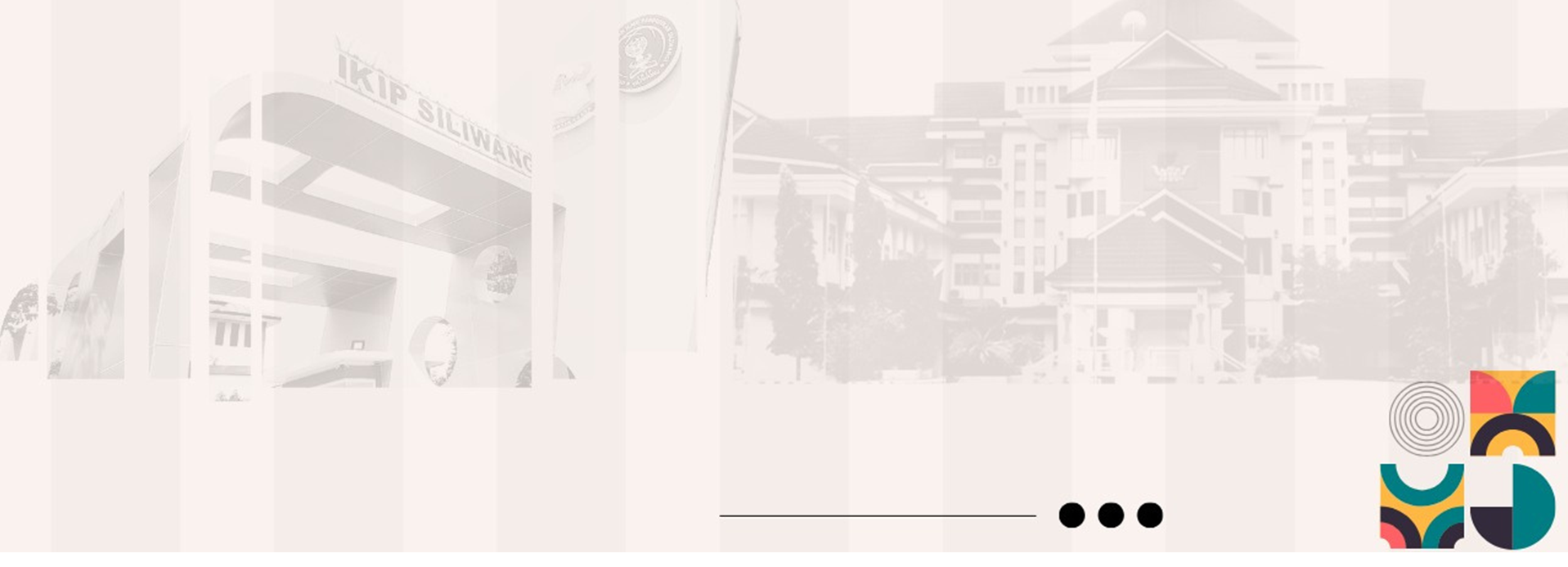 Pendekatan intertekstual
Penyalinan, penyaduran, penerjemahan
Pembacaan berulang-ulang
Membandingkan dan menilai teks-teks yang berbeda dengan teks lainnya 
Memberi makna pada teks-teks yang berbeda.
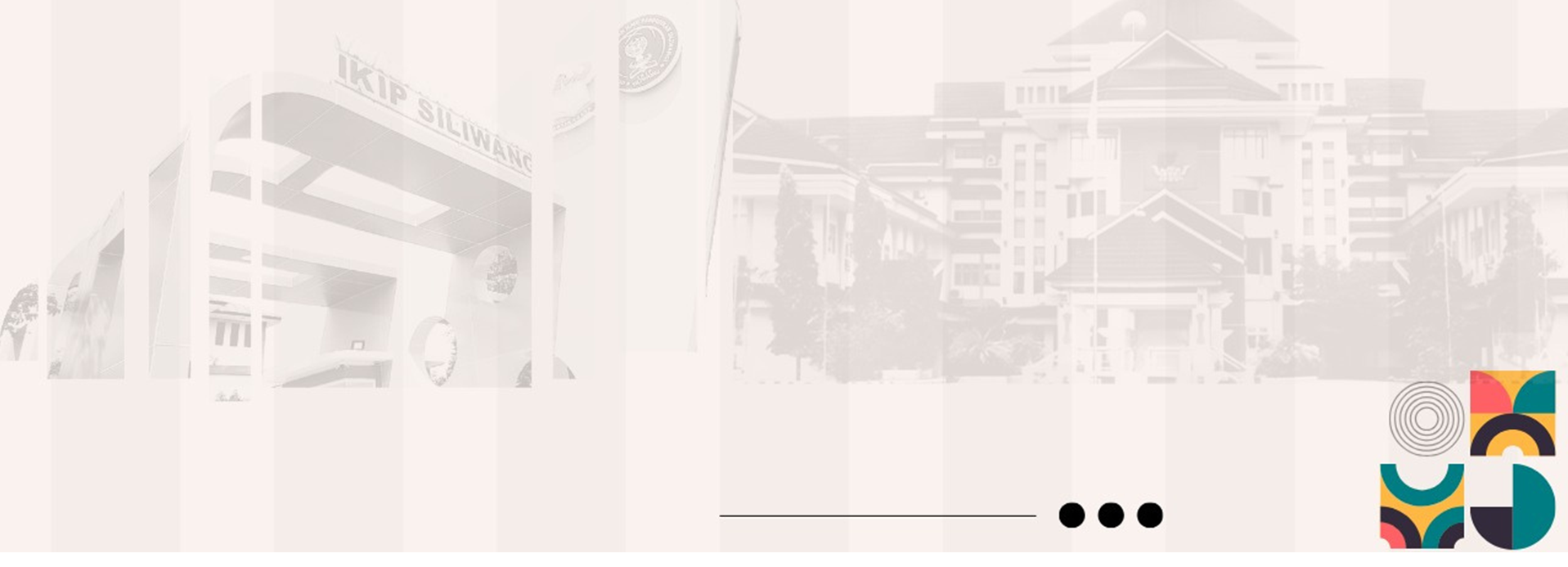 Penulisan dan atau pemunculan sebuah karya sering ada kaitannya dengan unsur kesejarahannya sehingga pemberian makna itu akan lebih lengkap jika dikaitkan dengan unsur kesejarahan itu (Teeuw, 1983: 62-5)
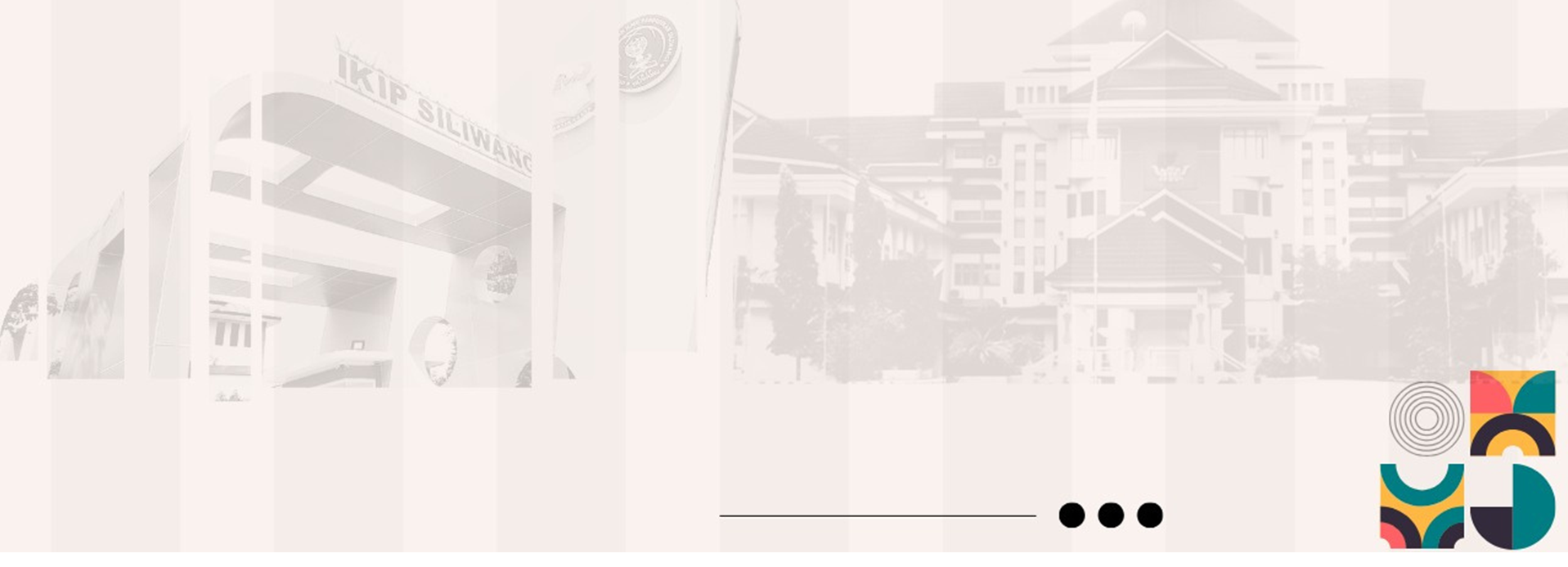 Karakteristik Intertekstual
Jalinan hubungan antara satu teks dengan teks lain
Pembacaan yang berhasil didasarkan atas pemahaman terhadap karya-karya yang terdahulu
Dialogisme merupakan jalan keluar dari keterasingan teks sastra dari masyarakatnya
Teks adalah jaringan laba-laba, heterogenitas konseptual yang melanggar aturan-aturan logis sehingga tampak kontradiktif
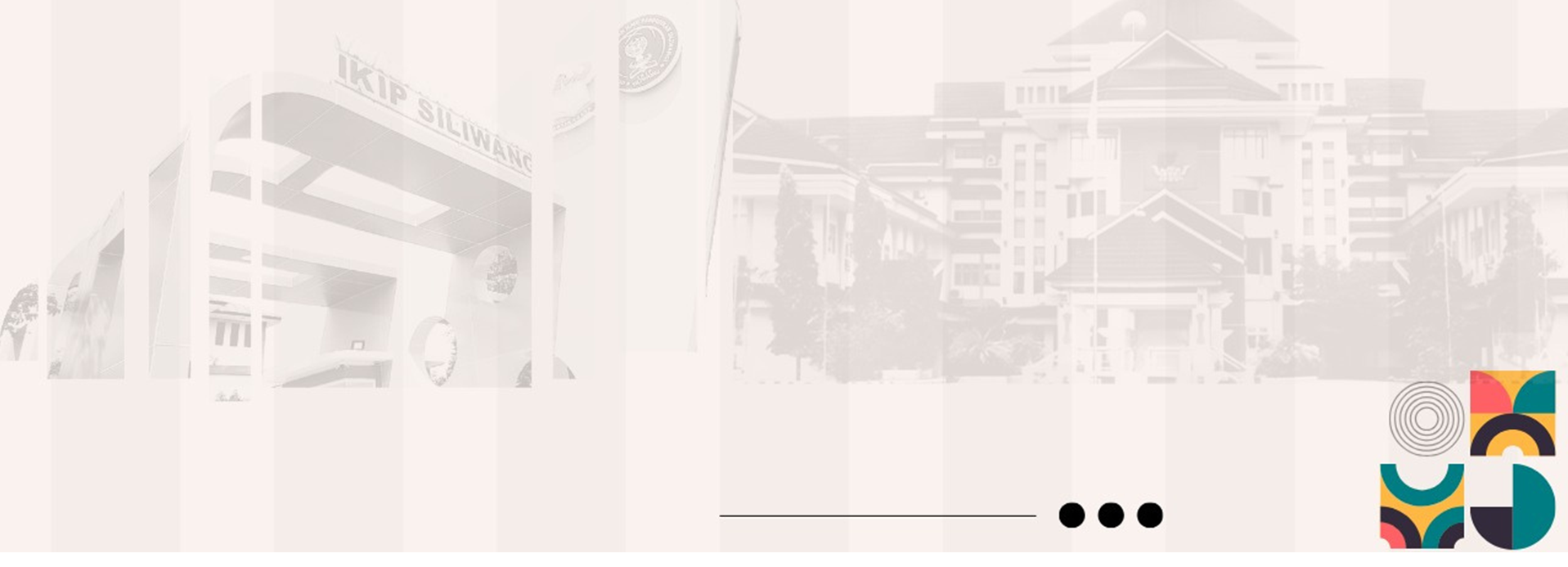 lanjutan
Intertekstual memahami teks-teks yang semula tidak berhubungan, namun akhirnya dapat dikaitkan secara signifikan atas dasar kemampuan pemahaman pembaca sehingga terjadi permainan tanda yang tidak pernah berakhir
Prinsip intertekstual memerlukan pendekatan struktural
Intertekstualitas merujuk pada kehadiran teks, seperti cuplikan, plagiat, atau pengambilan salah satu unsur karya terdahulu